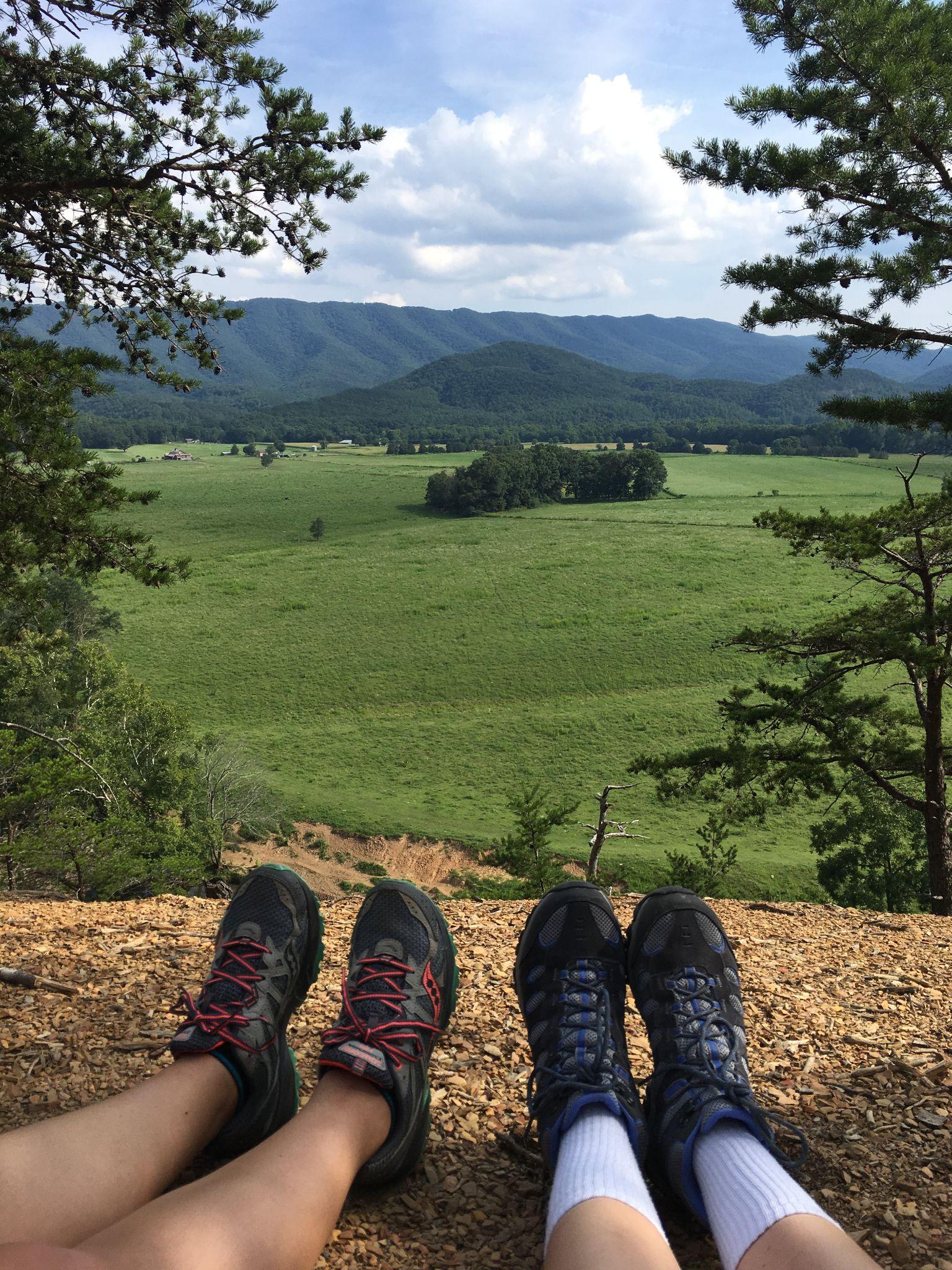 Mapping the Impact of A Trailway System on the Amount of Trash Present Within Two Watersheds of Lynchburg City, VA
Lillian Smith
Lillian Smith

Senior Honors Project
Purpose
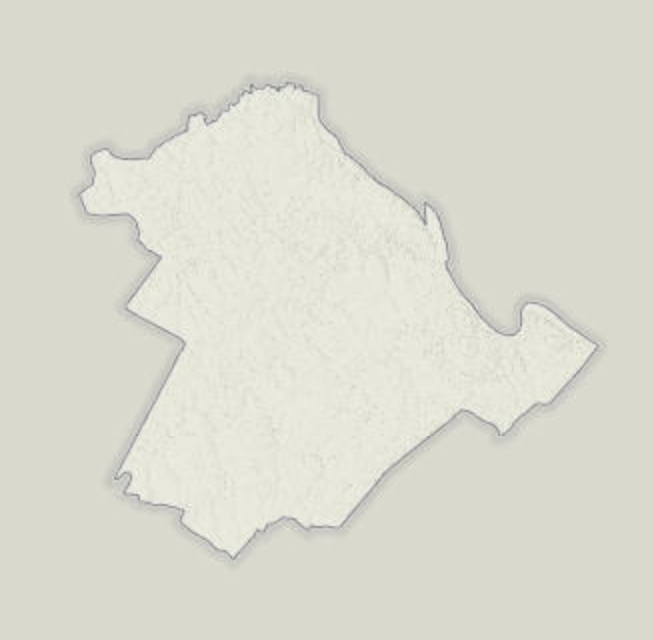 To aid City of Lynchburg officials in the 
Tyreanna & Pleasant Valley Neighborhood Plan
<15% of studies
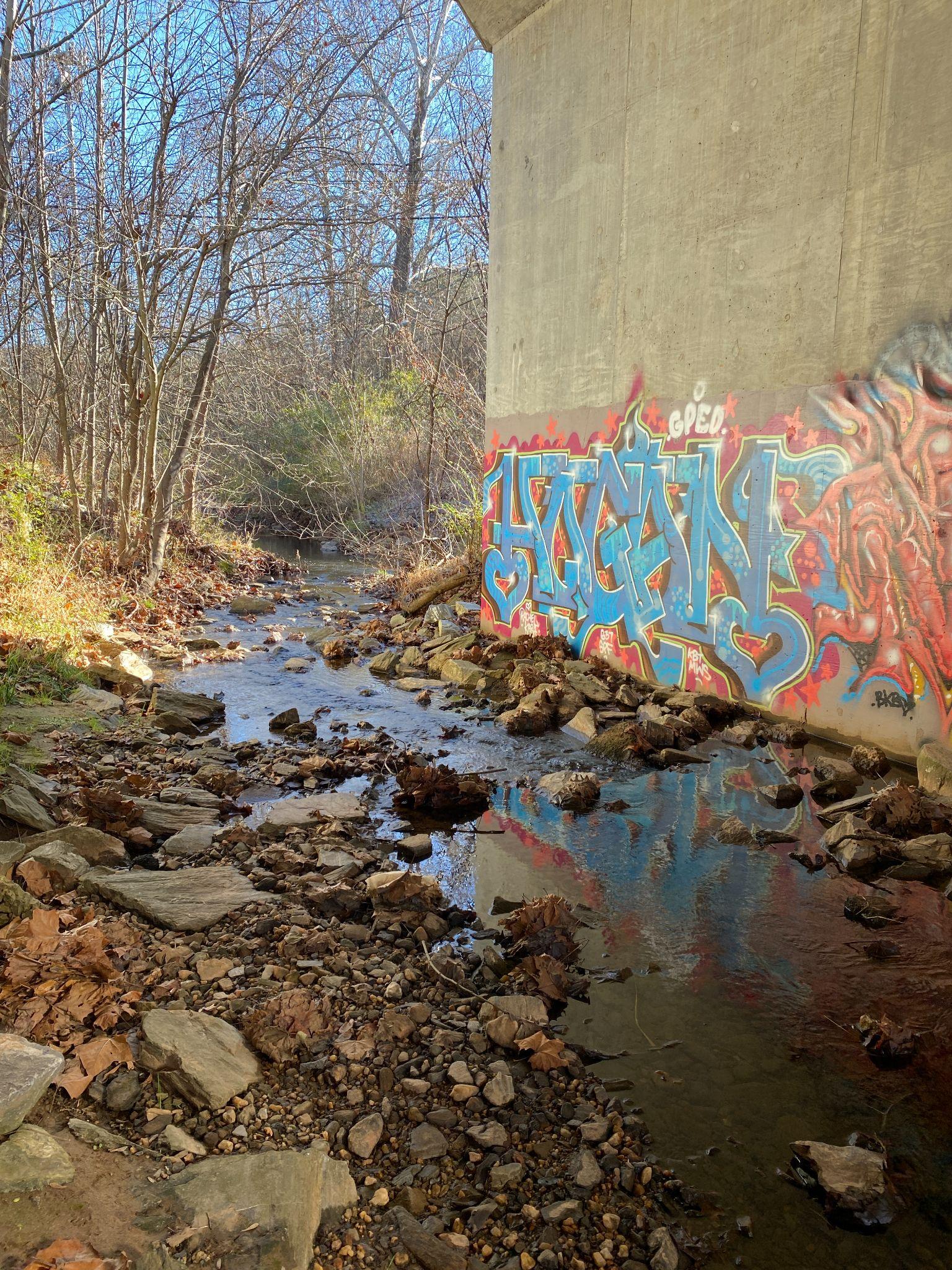 01
01
Refer to freshwater systems
Background
98.5% of pedestrians
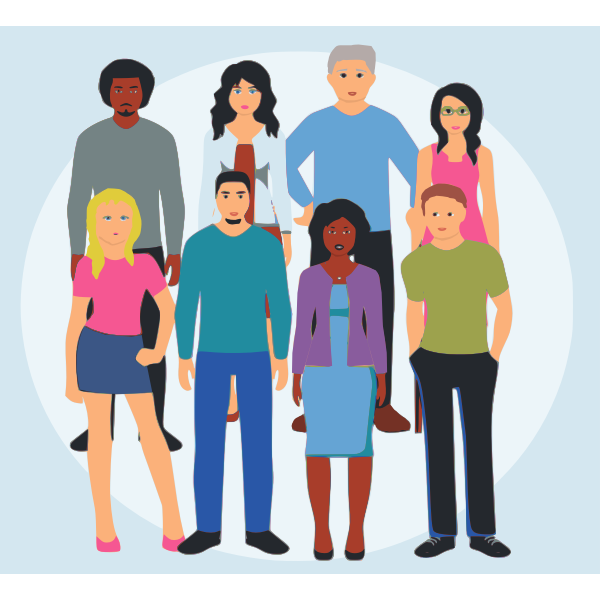 Contribute to litter at recreational areas
Research Question
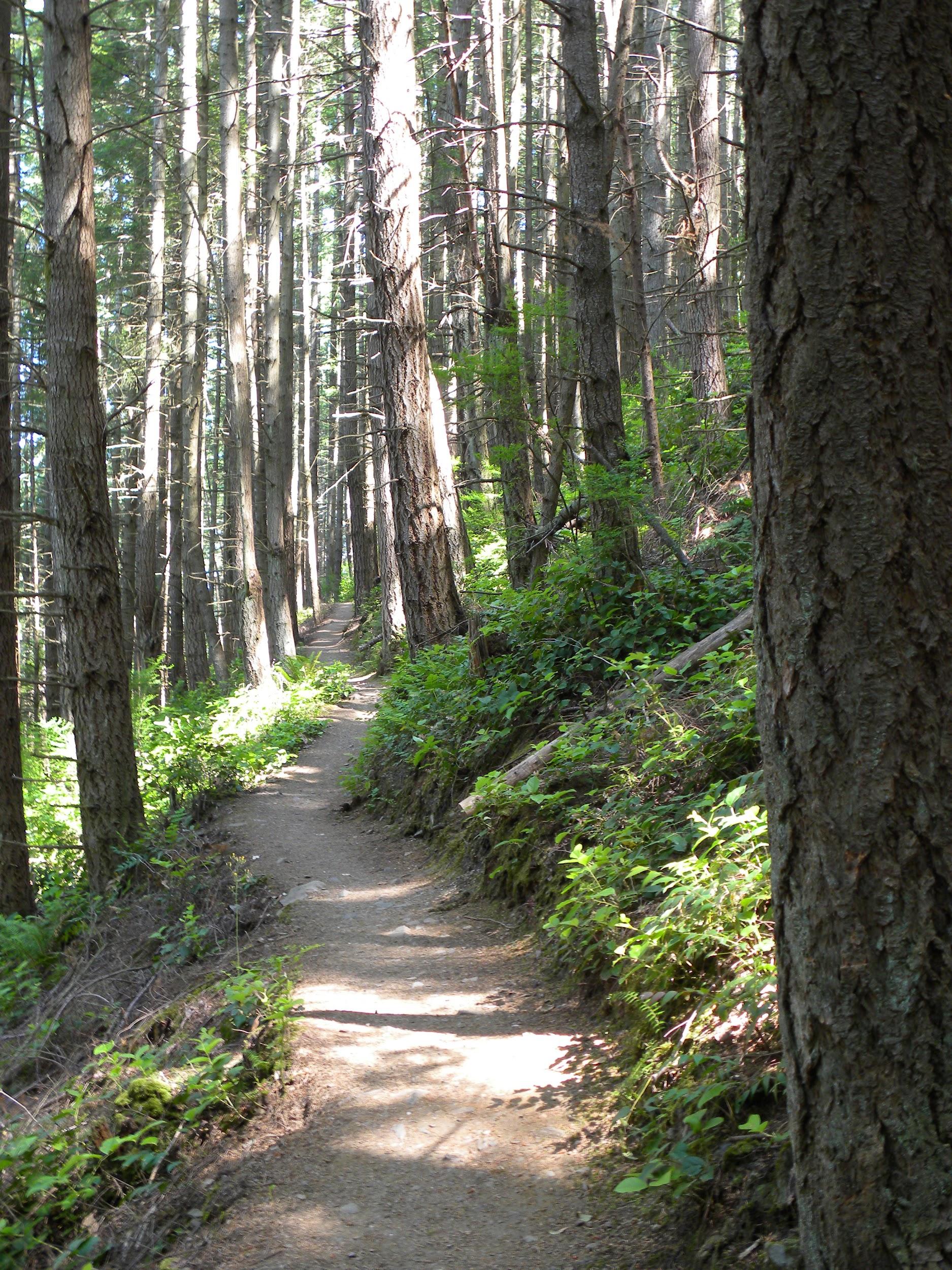 This study examines whether the presence of an established recreational trail system limits trash accumulation in the entirety of a watershed
02
Methods
2.1   Study sites

2.2  GIS summaries

2.3  Site data collection
2.1  Study areas
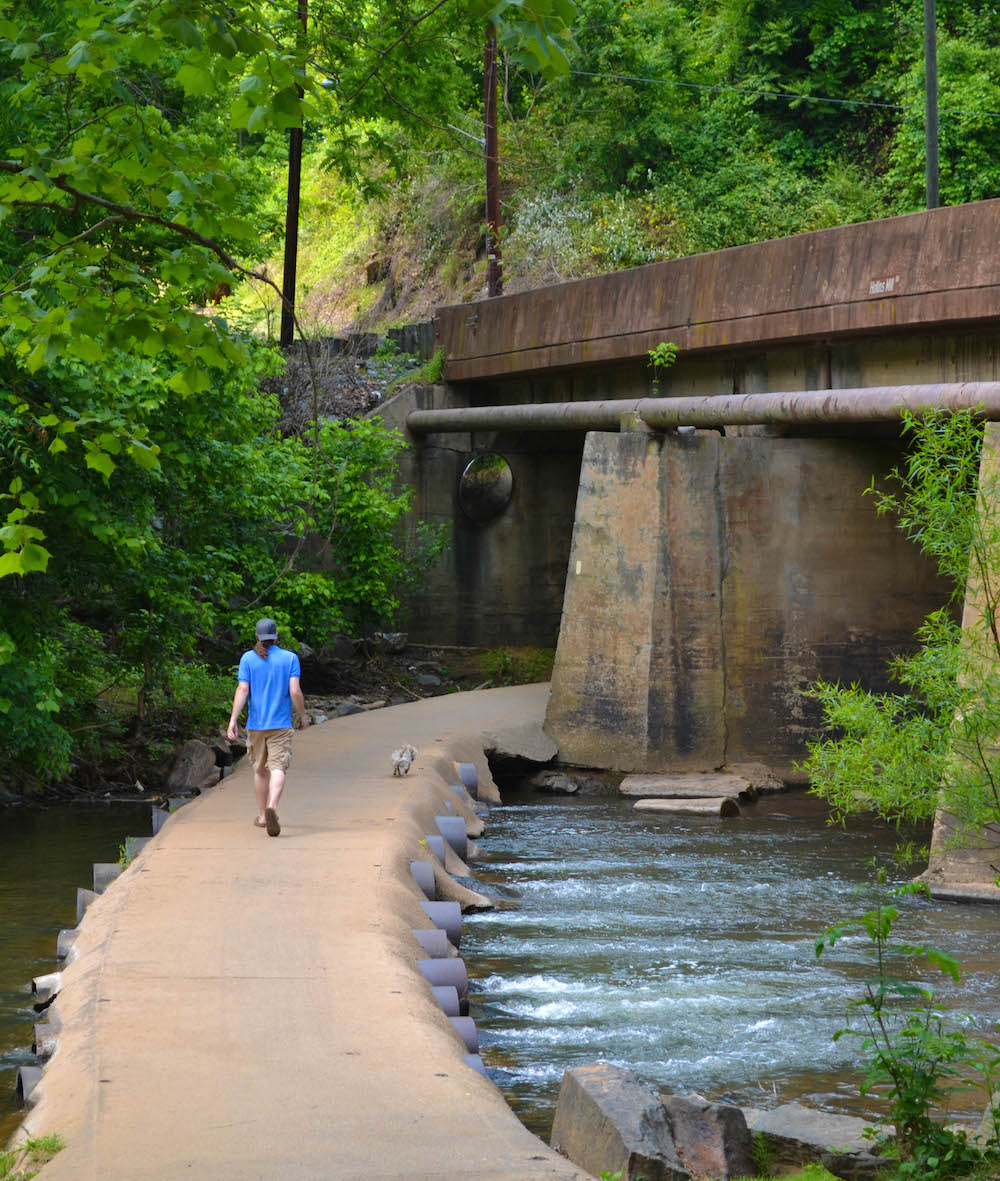 Blackwater Creek


31.801 (Sq. Mi.)

Serves around 50,750 people
Fishing Creek


6.832 (Sq. Mi.)

Serves around 11,000 people
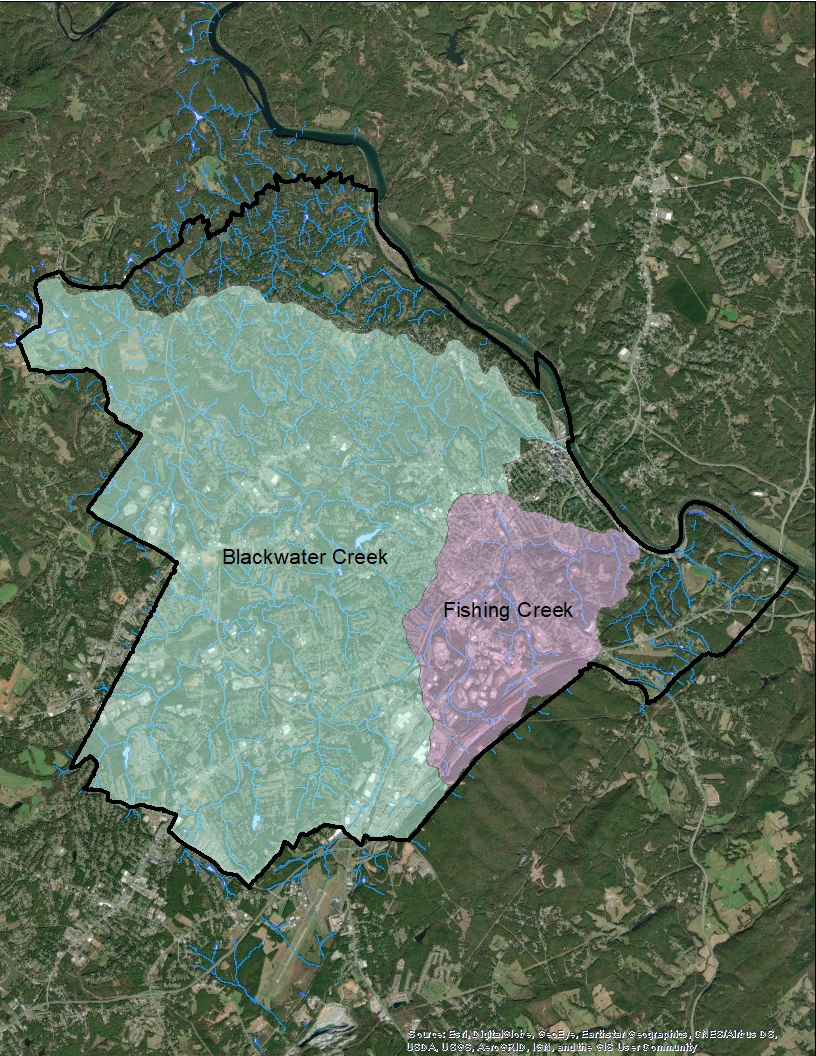 2.2  GIS summaries
Created an outline of each watershed

Distinguished zoning, parks, recreation access points, streams, contour lines, and other factors contributing to watershed description
2.3  Site data collection
Blackwater Creek: 3/2/22	

Fishing Creek: 12/20/21
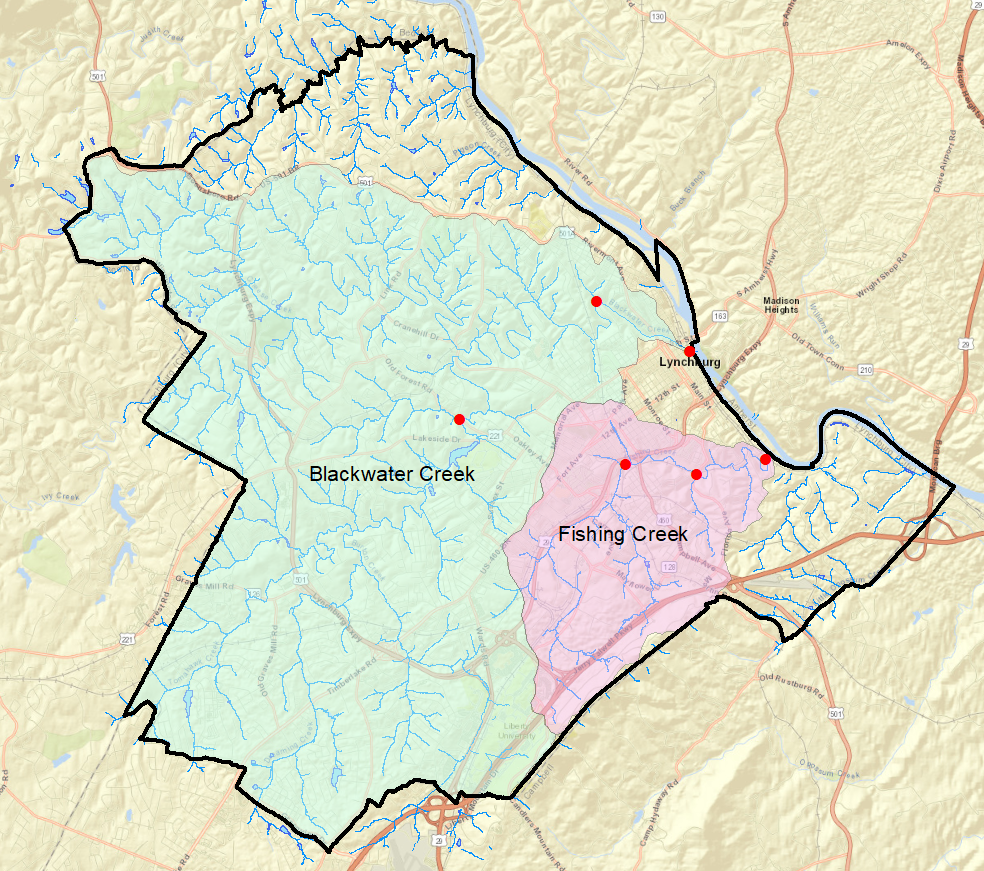 Manual collection at 3 sites

Distance of 100 yards 

45 to 60 minutes at each site
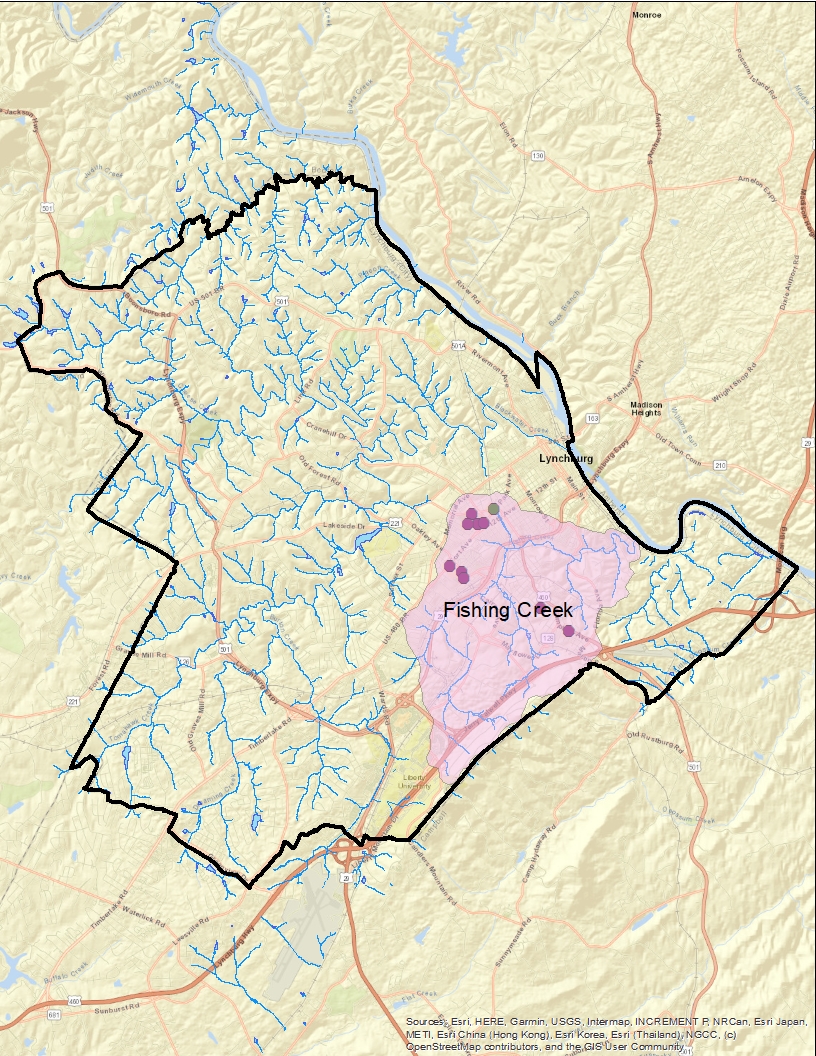 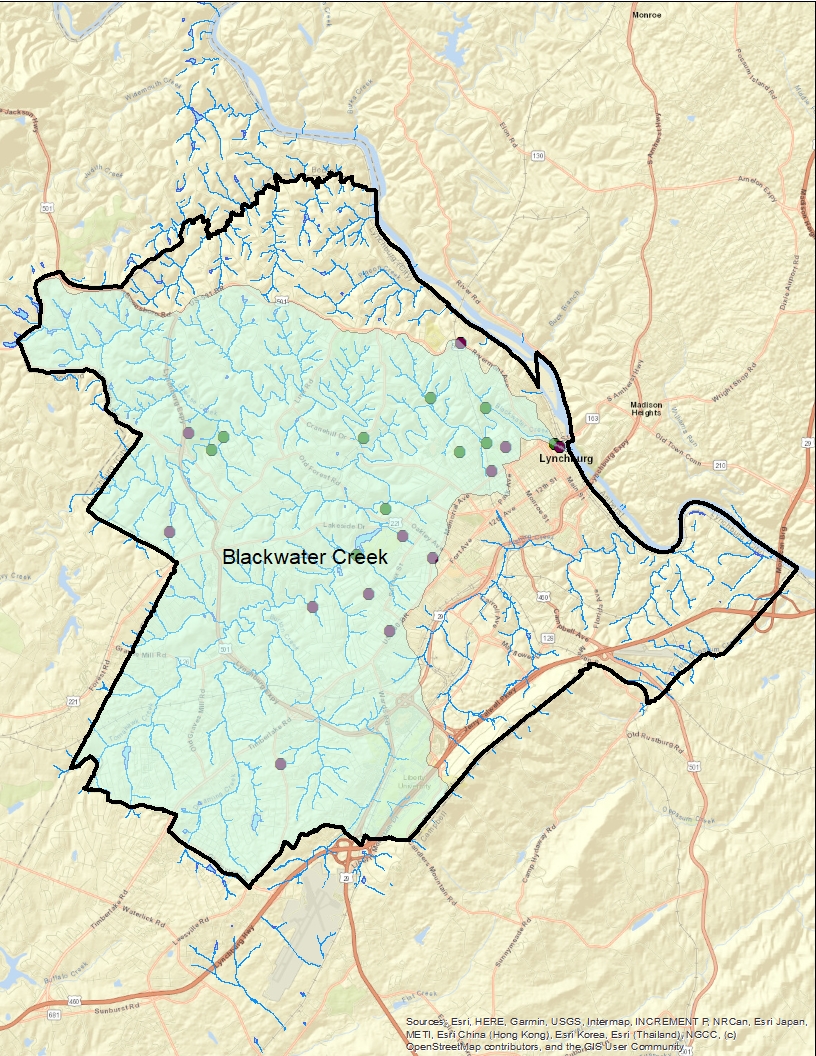 03 GIS Results
: Playgrounds
: Official trail access points
03
Results
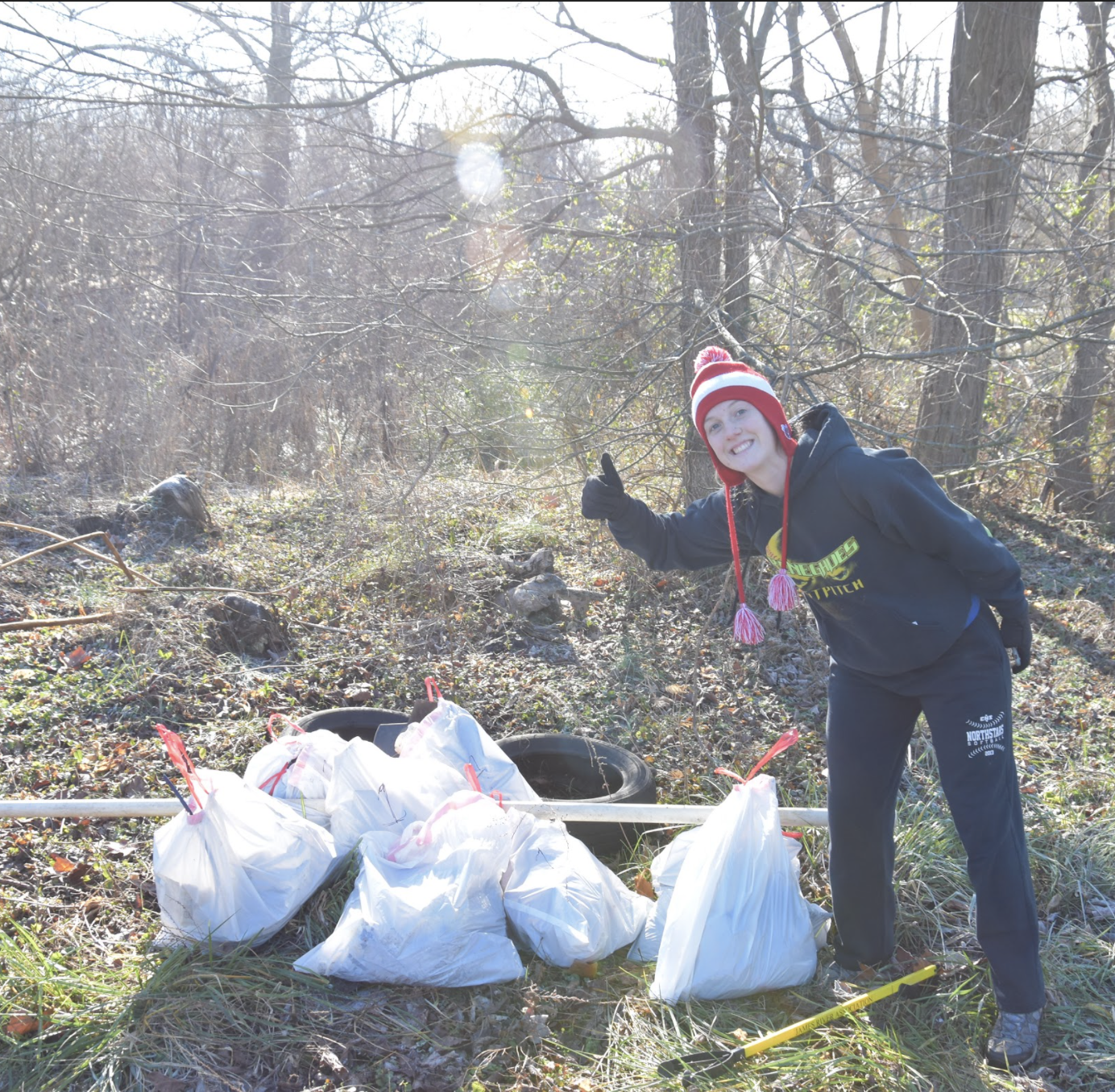 Fishing Creek
Blackwater Creek
24 bags of debris

Cans, bottles,  snack wrappers, large items (tires, cushions)
14 bags of debris 

Beer cans, snack wrappers, large items (tires, cones)
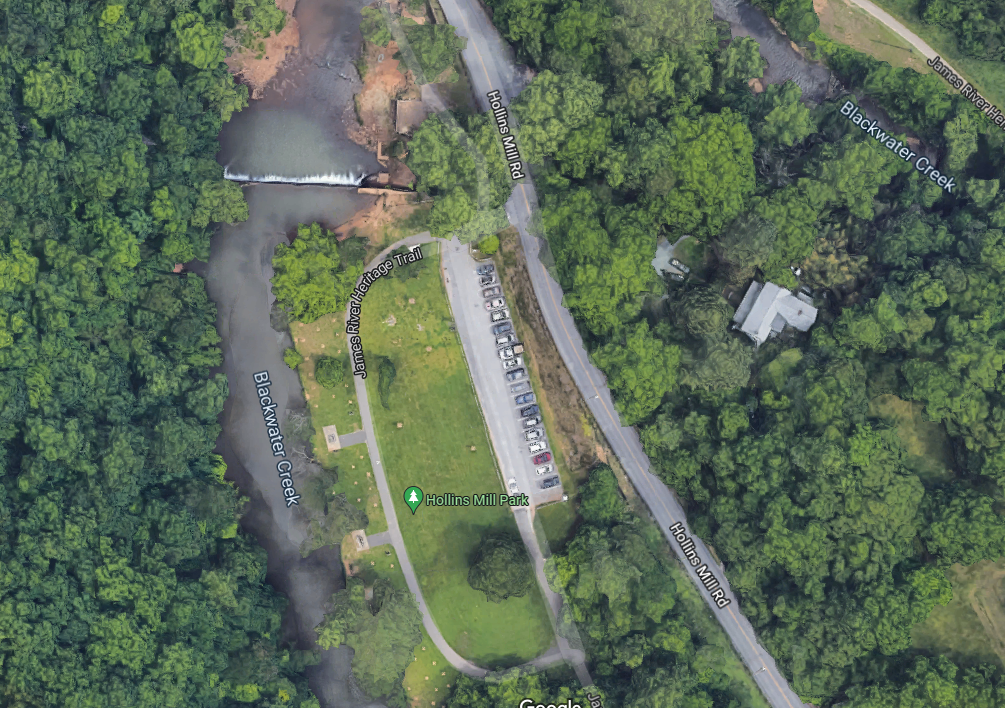 Least amount of trash found at Hollins Mill
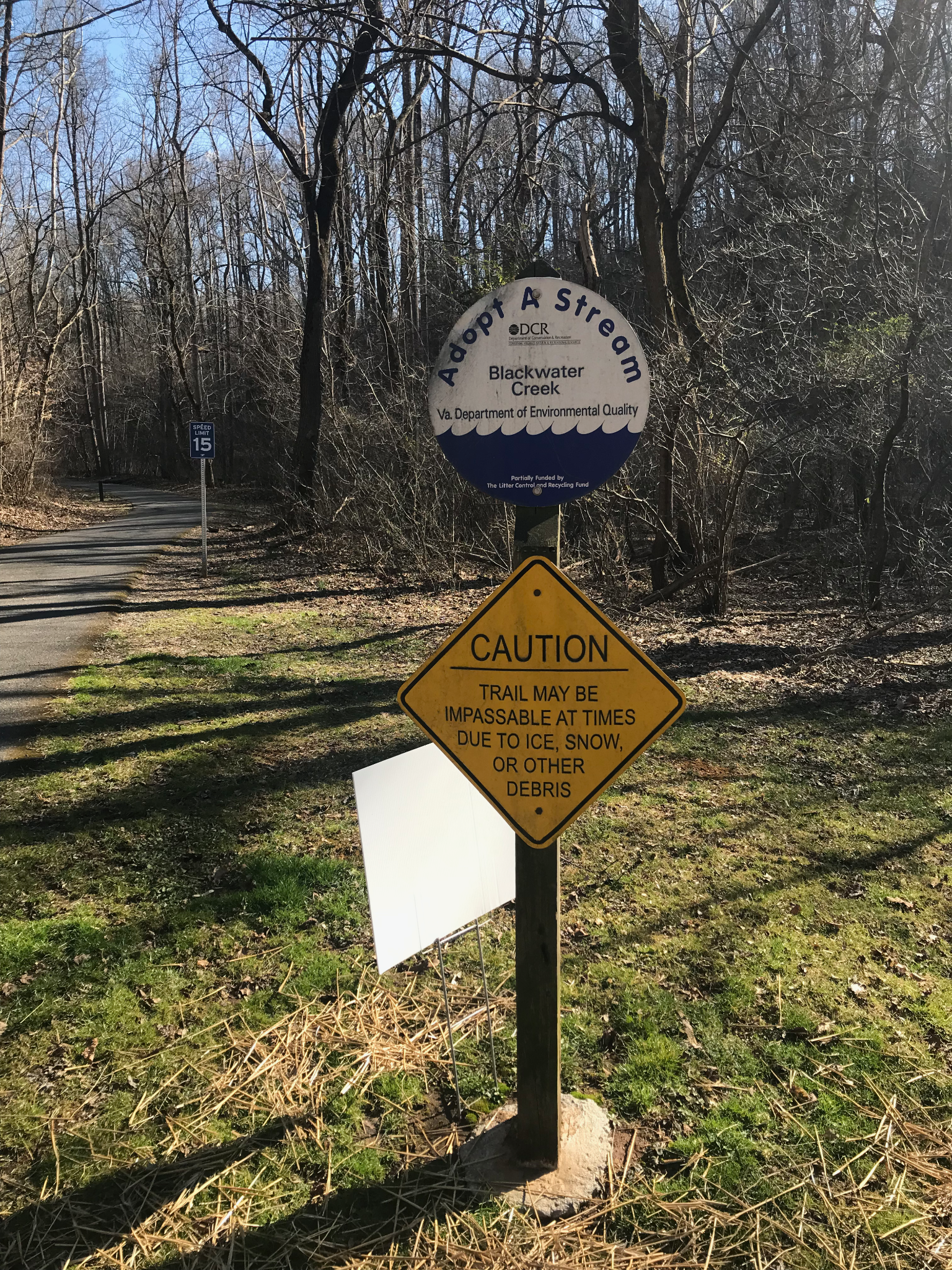 04
Future Studies
Additional Research
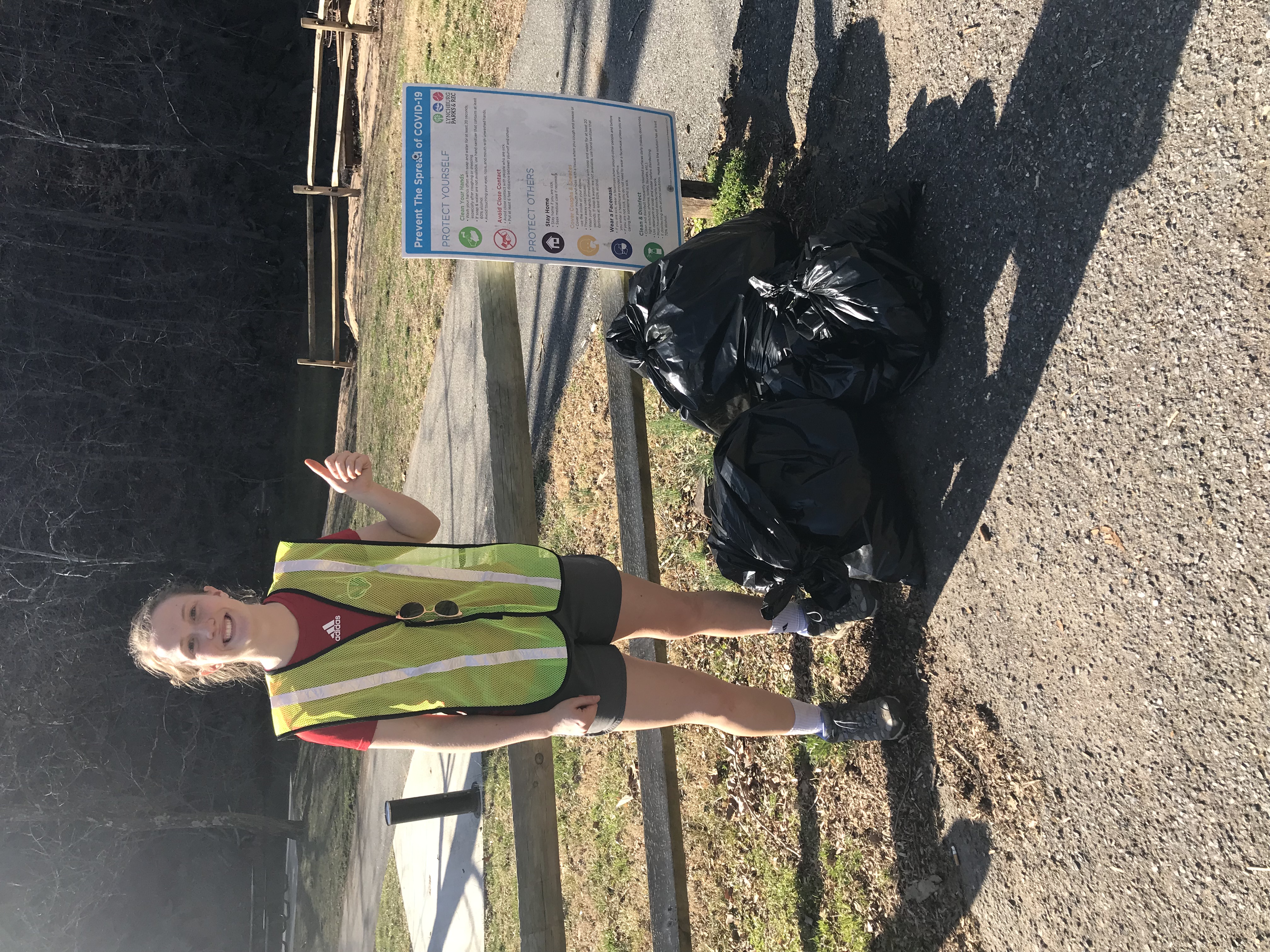 Increase study sites within both watersheds

Categorize the debris collected
New Trail Locations
Unused Railroads
BWC Connection
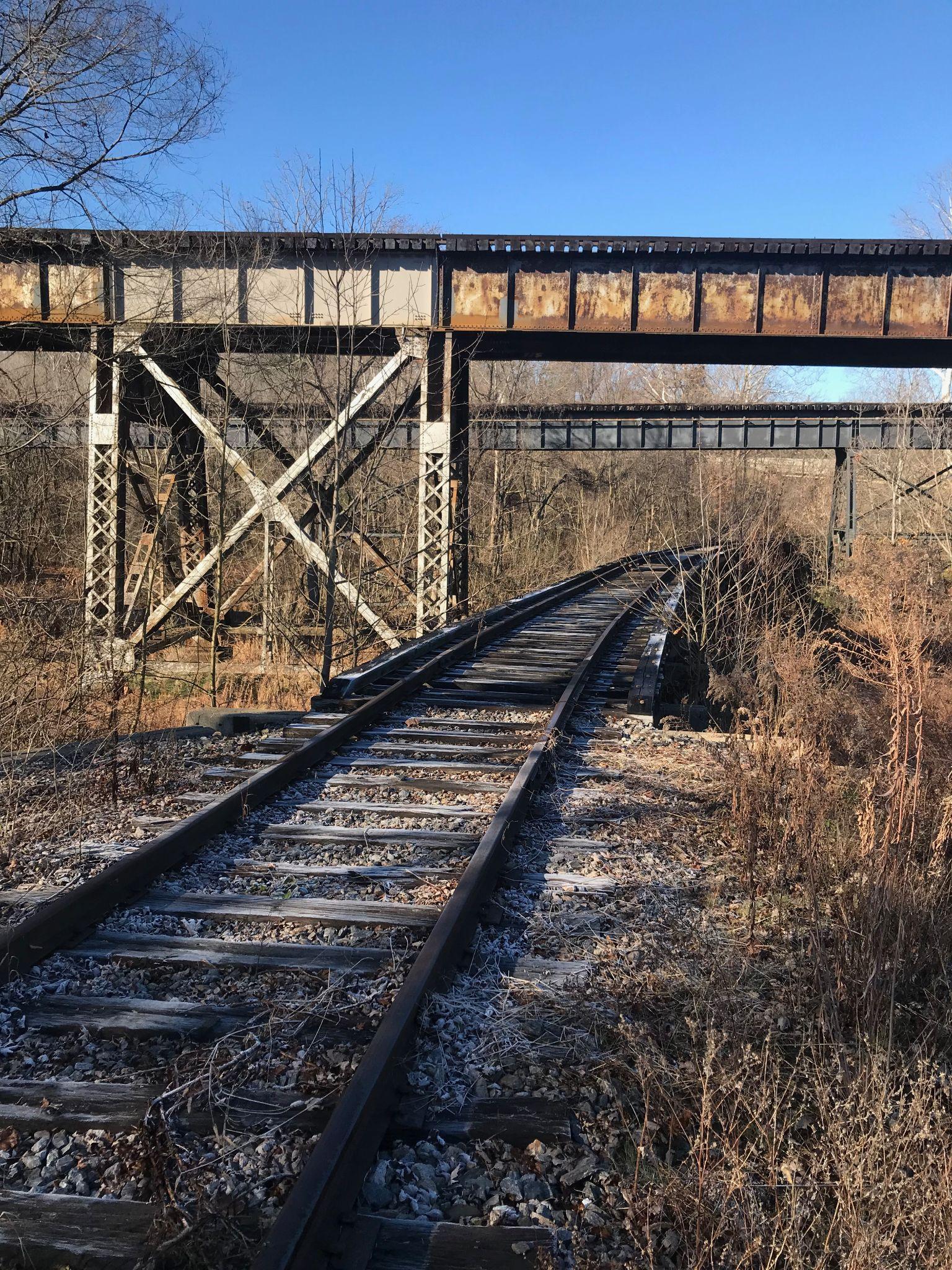 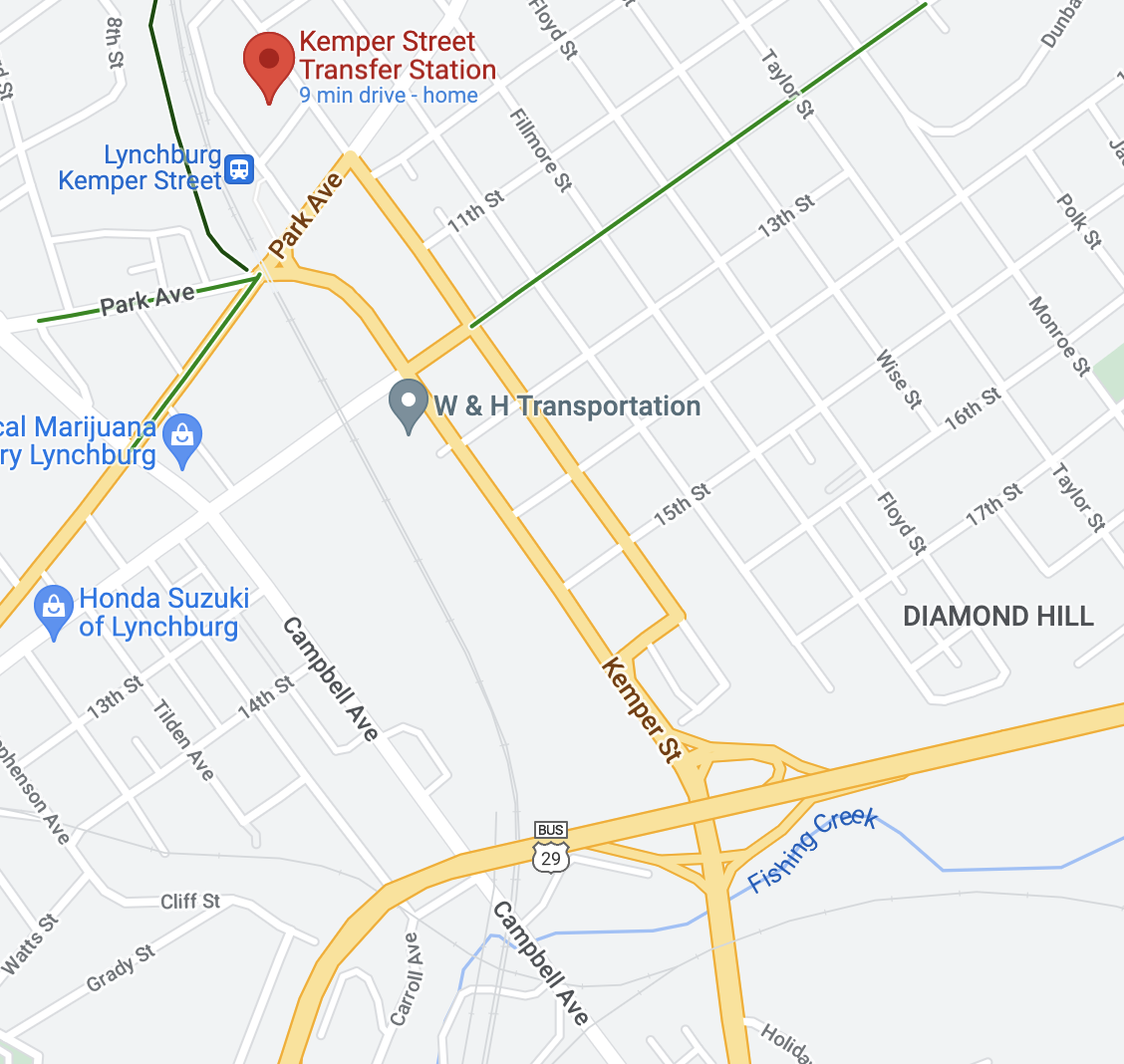 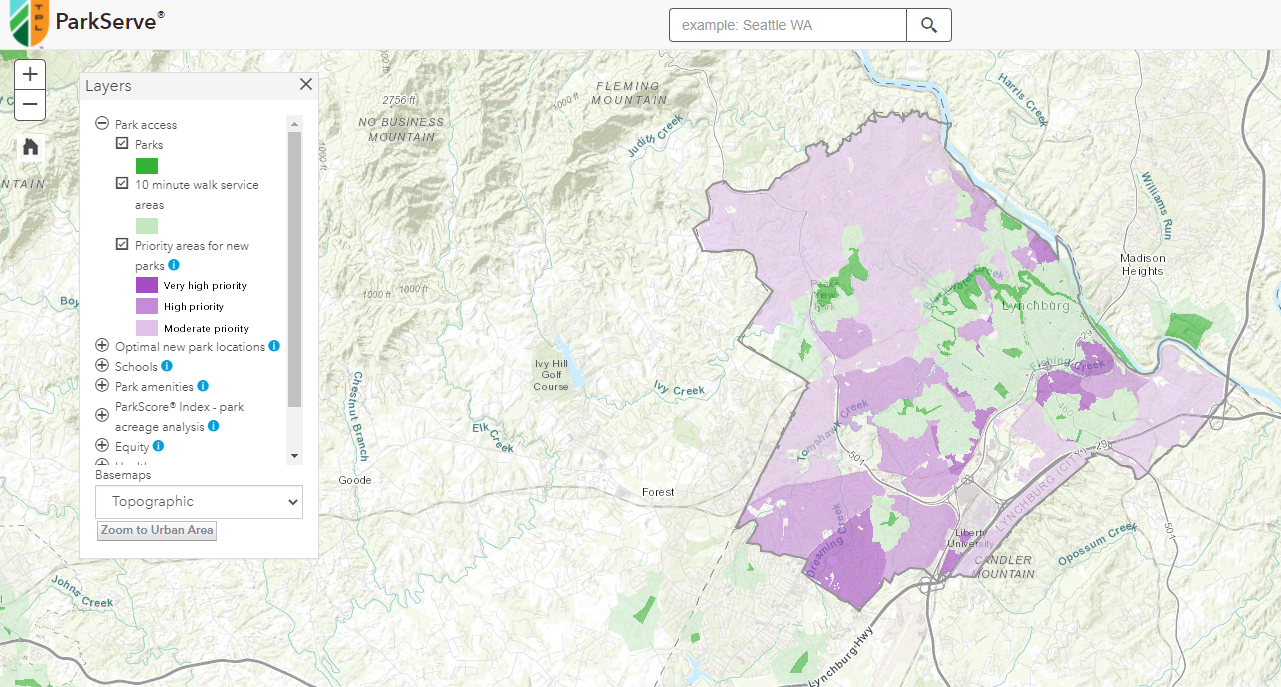 Thanks!
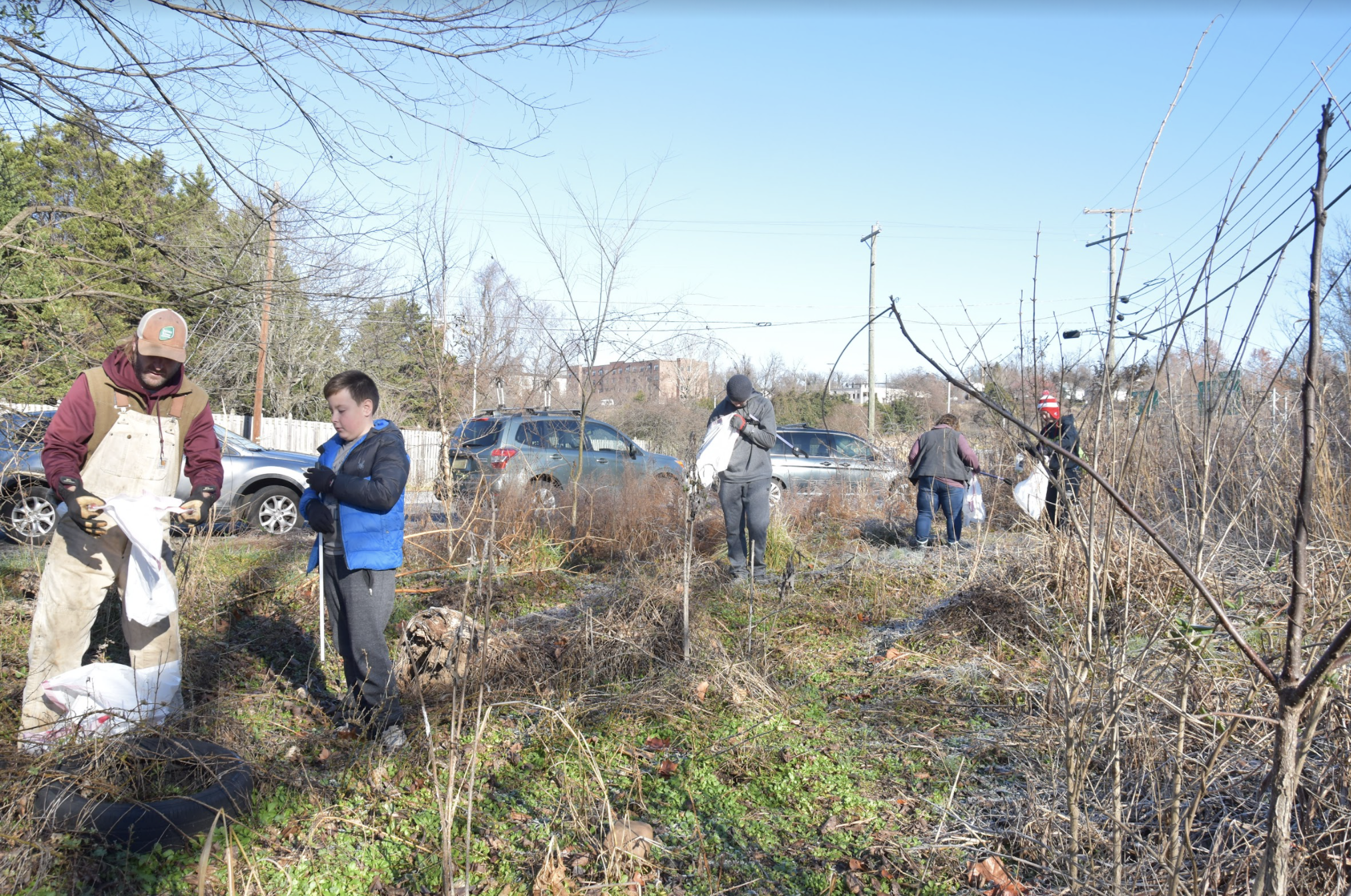 Do you have any questions? 



 smith_le@lynchburg.edu